OrganisatiediagnoseHulpmiddel bij het maken van een organisatiediagnose of zelfevaluatie voor de certificering
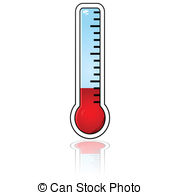 Frederike Kuijpers
Januari 2021
(Herijking)
Inhoudsopgave
Inleiding……………………………………………………………………………………………………..  3
Quotes………………………..…………………………………………………………………….…..…..  4
Voordat je begint..………………………………………………………………………..…………….  5
Thema’s ………………………………………………………………………………………………….….  6
      Leiderschap………….……………...………………………………………………………………...….  6
      Strategie en beleid…………………….…………………………………….……….…..…………...  7               
      Management van medewerkers…………………………………………….…………….…..…  8
      Management van middelen……………………………………………………………….…..…..  9
      Management van processen…………………………….……………………….……..……….. 12
      Maatschappelijke context, ondernemerschap en certificering specifiek……… 14
      Compliance……………………………………………………………………………………………….. 15
Bijlage  - Beoordelingsvragen per norm voor de certificering CBCT..................... 16
2
InleidingOrganisatiediagnose of zelfevaluatie
Nut en noodzaak van de organisatiediagnose en zelfevaluatie voor de certificering

De organisatiediagnose is bedoeld om zo eerlijk en open mogelijk te kijken naar hoe de organisatie er op dit ogenblik voorstaat op alle terreinen. Het gaat er om zaken realistisch, feitelijk en eerlijk weer te geven. Daar waar verbeterpunten geconstateerd worden, worden acties benoemd. Indicatoren worden zo veel mogelijk onderbouwd.

Inzicht in de feitelijke status van ontwikkeling waarin de organisatie zich bevindt geeft inzicht in de interventies die je nog moet of wil doen in de organisatie, geeft inzicht in urgentie en maakt het mogelijk om te prioriteren en keuzes te maken.

Je gaat actief op zoek naar stukken of ander ‘bewijsmateriaal’ dat onderbouwing vormt voor je antwoord. Vervolgens beoordeel je of dit een compleet beeld geeft en (aan je kwaliteitsnorm) voldoet. Als de kwaliteit voldoet plan je een moment in de toekomst om deze stukken te herijken, wanneer de kwaliteit niet voldoende is of wanneer onderdelen van de onderbouwing ontbreekt stel je vast wat de actie moet zijn, wie en wanneer de actie uitgevoerd moet worden en wanneer die gereed is.

Wanneer je de diagnose hebt uitgevoerd en je bevindingen hebt vastgelegd ben je op ieder moment klaar voor de certificering. Je weet wat je hebt, wat je kan aanleveren en nog belangrijker, je weet wat je nog niet hebt en wat nog verder ontwikkeld moet worden. Als je op basis hiervan het verhaal kan vertellen waar je staat, dat je je bewust bent van de zaken die nog niet op orde zijn en kan aangeven welke keuzes je hebt gemaakt in op welke wijze je je activiteiten hebt geprioriteerd, heb je de basis voor het juiste gesprek op orde.
Iedere organisatie is in meer of mindere mate bezig met ontwikkeling, transitie, transformatie of welke naam je het ook wilt geven. Maar waar te beginnen en hoe ga je het gestructureerd aanpakken zodat je verandering voor de organisatie ook behapbaar houdt.
Dit document is ontwikkeld en beschikbaar gesteld vanuit de overtuiging dat een gedegen diagnose van de organisatie randvoorwaardelijk is om de transitie gestructureerd vorm te geven en de eventuele interventies te prioriteren.
Hiermee is dit document een goed hulpmiddel voor de voorbereiding op de certificering en een mooie start voor organisatieontwikkeling
Als vervolg op het uitvoeren van de organisatiediagnose is het hulpmiddel ‘het Fundament’ handig om de gewenste organisatieontwikkeling (op de organisatiegebieden van het INK/A3-model) te plannen. In het document is een meerjarenplanning opgenomen.
Door het vaststellen van KPI’s, prestatie-indicatoren en activiteiten op (verdere) professionalisering van de organisatie is de ontwikkeling planbaar, prioriteerbaar en te monitoren. 
Het hulpmiddel hiervoor is beschikbaar op de website van Probiblio.
Het hulpmiddel ‘Plan van aanpak Zelfevaluatie’ kan helpen om de zelfevaluatie in de organisatie uit te zetten, hierin zijn bijvoorbeeld ook de aanbevelingen uit eerdere certificeringsrondes opgenomen.
3
Maike Lefeber van de bibliotheek Zuid Kennemerland heeft (versie 2019 van) de organisatiediagnose gebruikt in de zelfevaluatie voor de certificering – Jantine Zeeman van Probiblio heeft haar geïnterviewd over het gebruikHet volledige interview vind je hier: https://www.probiblio.nl/blog/hulpmiddel-probiblio-goede-houvast-bij-certificering
‘Op deze manier de organisatiediagnose uitvoeren is een heel 
mooie stap om inzicht te krijgen in in de fase van ontwikkeling van de organisatie en welke stappen vervolgens nog ondernomen kunnen worden om verder door te ontwikkelen’.
‘Op deze manier kennis delen vind ik heel mooi. Zeker bibliotheken die minder ervaring met certificering hebben, kan het heel erg helpen. Je hoeft het wiel niet opnieuw uit te vinden. Dat vind ik echt een voordeel.’
'Het zelfdiagnose-model van Probiblio kwam goed van pas, want dat is heel grondig.’
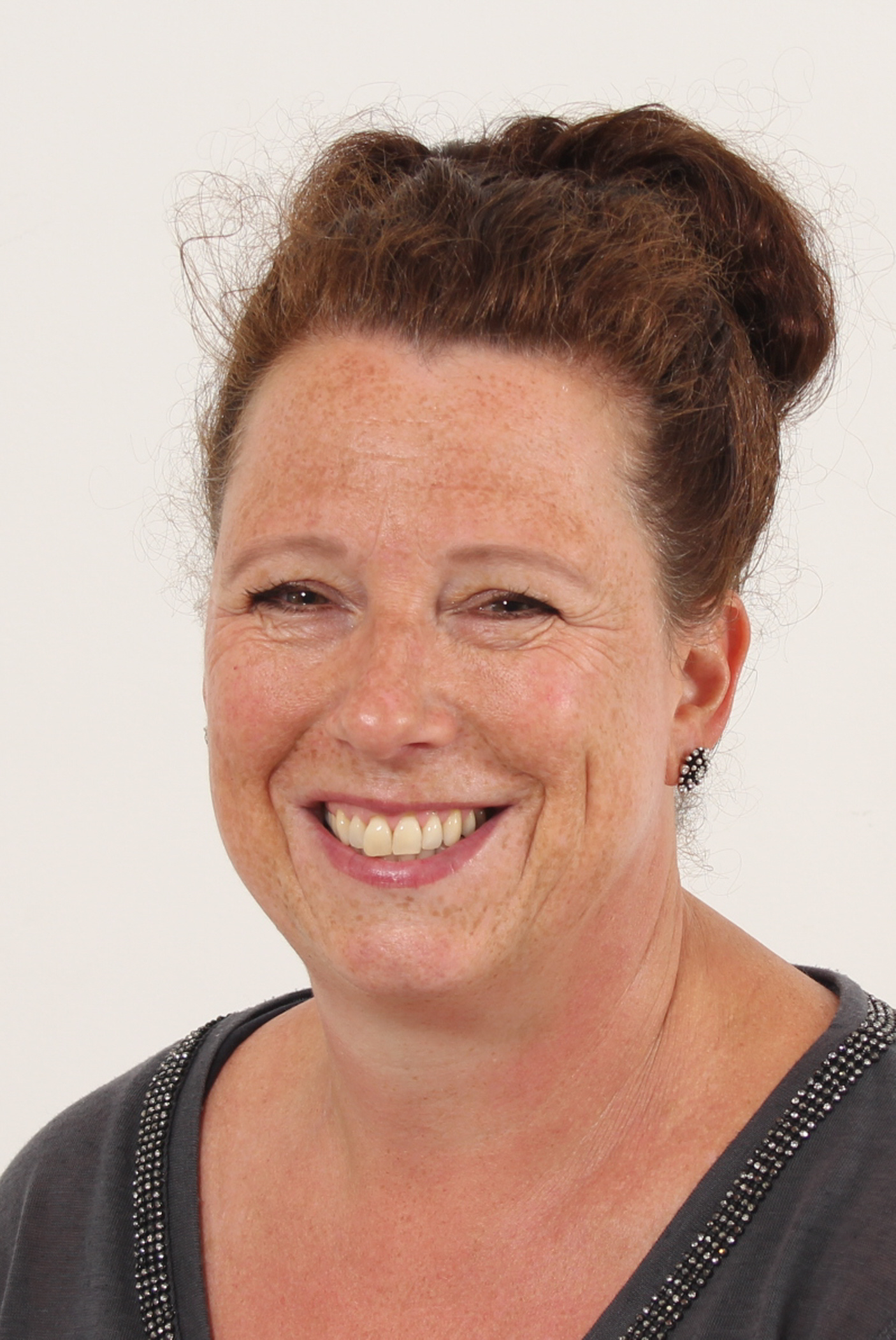 Voordat je begint
Opzet document
De organisatiediagnose is bedoeld om zo eerlijk en open mogelijk te kijken naar hoe de organisatie er op dit ogenblik voorstaat op alle terreinen. Het gaat er om de status realistisch, feitelijk en eerlijk weer te geven, zowel wat betreft de sterke als de zwakkere punten. Daar waar verbeterpunten geconstateerd worden, worden acties benoemd. Indicatoren worden zo veel mogelijk onderbouwd.

Je gaat actief op zoek naar stukken of ander ‘bewijsmateriaal’ dat onderbouwing vormt voor je antwoord. Vervolgens beoordeel je of dit een compleet beeld geeft en (aan je kwaliteitsnorm) voldoet. Als de kwaliteit voldoet plan je een moment in de toekomst om deze stukken te herijken, wanneer de kwaliteit niet voldoende is of wanneer onderdelen van de onderbouwing ontbreekt stel je vast wat de actie moet zijn, wie en wanneer de actie uitgevoerd moet worden en wanneer die gereed is.

Het hulpmiddel ‘Plan van aanpak Zelfevaluatie’ kan helpen om de zelfevaluatie in de organisatie uit te zetten, hierin zijn bijvoorbeeld ook de aanbevelingen uit eerdere certificeringsrondes opgenomen.
Een meerjarenplanning is te vinden in het hulpmiddel voor organisatieontwikkeling ‘het Fundament’. In dit hulpmiddel is de aansluiting bij normen en indicatoren certificering CBCT geborgd.
Aanpak
De sheets in dit document zijn opgebouwd volgens de indeling van het Fundament, het hulpmiddel voor (planning van) organisatieontwikkeling op basis van het INK-/A3 model.
In de eerste kolommen vind je de onderwerpen en de vragen die je zou kunnen stellen om de status van het onderwerp vast te stellen 
 






In de derde kolom geef je aan of het er is en de kwaliteit voldoende is. Aansluitend vul je in de vierde kolom in waar het ‘bewijsmateriaal’ te vinden is. Dit scheelt ook zoekwerk wanneer er voor de certificering stukken opgevraagd worden.
In de vijfde kolom geef je aan of je de status wilt consolideren, of er documenten herijkt moeten worden of dat er iets nog ontwikkeld moet worden. De aanvullende acties beschrijf je in de zesde kolom.

                                                          









                                                                                                                                                                         
                                                                    De zevende kolom ‘sheet’                                               		                verwijst naar het activiteitenplan   		                in de bijlage van het hulpmiddel       		                ‘het Fundament’ voor            		                 organisatieontwikkeling, hierin 		                kan je ook de planning voor de 		                acties opnemen en deze 		                toewijzen.




In de twee laatste kolommen kan je een actie gereed melden en weet je of het onderdeel uitmaakt van de certificering.

Sheet 14 en 15 van dit document bevatten aanvullende thema’s voor de certificering rond maatschappelijke thema’s, ondernemerschap en compliance. 
Bijlage 1 op sheet 16 geeft inzicht in de beoordelingsvragen per norm voor de certificering CBCT
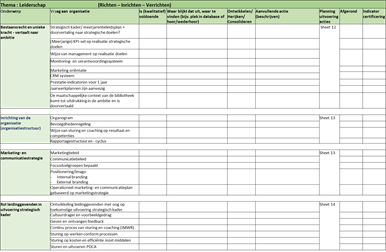 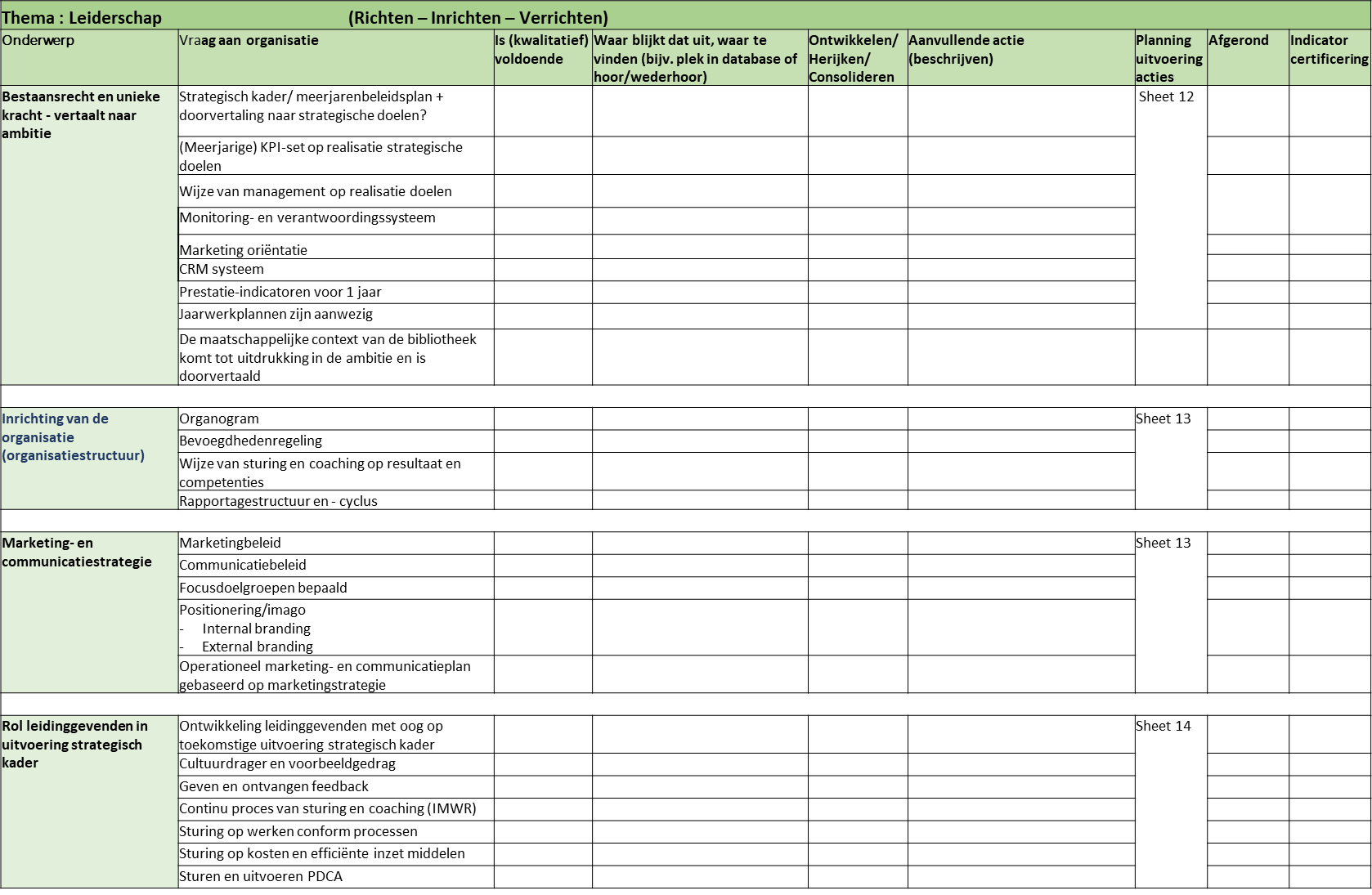 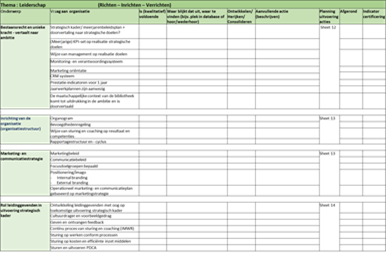 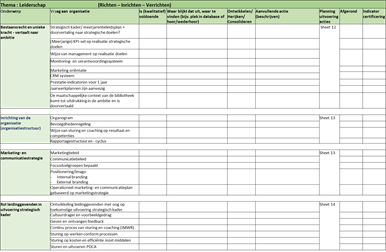 5
V    Aanwezig en kwalitatief voldoende
X   Ontwikkelen
X  Herijken
!     Consolideren
6
7
8
9
10
11
12
13
14
15
16
Bijlage 1
17
Frederike Kuijpers

Heb je vragen? Laat het me weten @ fkuijpers@probiblio.nl